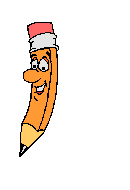 Фоторепортаж с урока
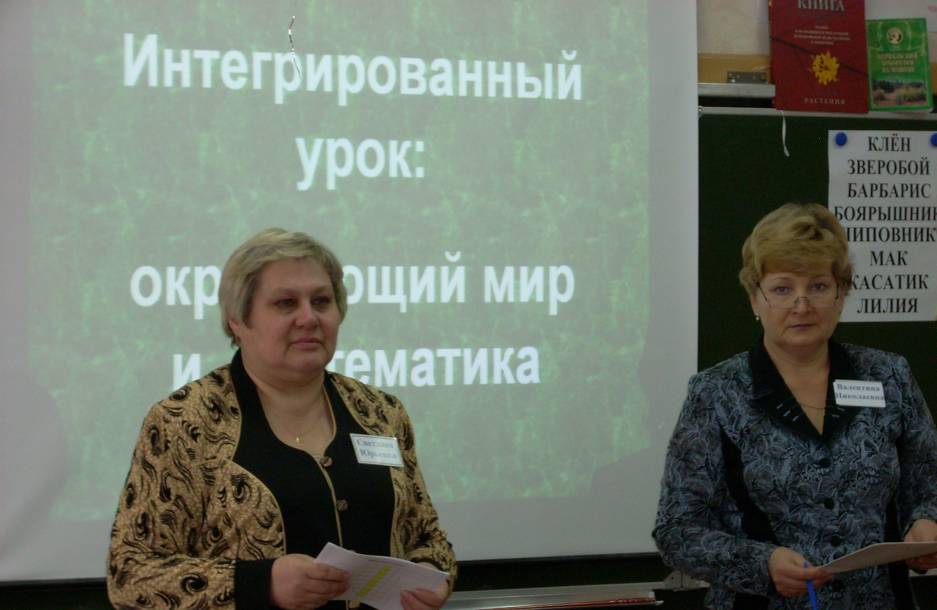 Урок ведут учителя МОУ СОШ № 28 Кучеренко С.Ю. и Светашова В.Н.
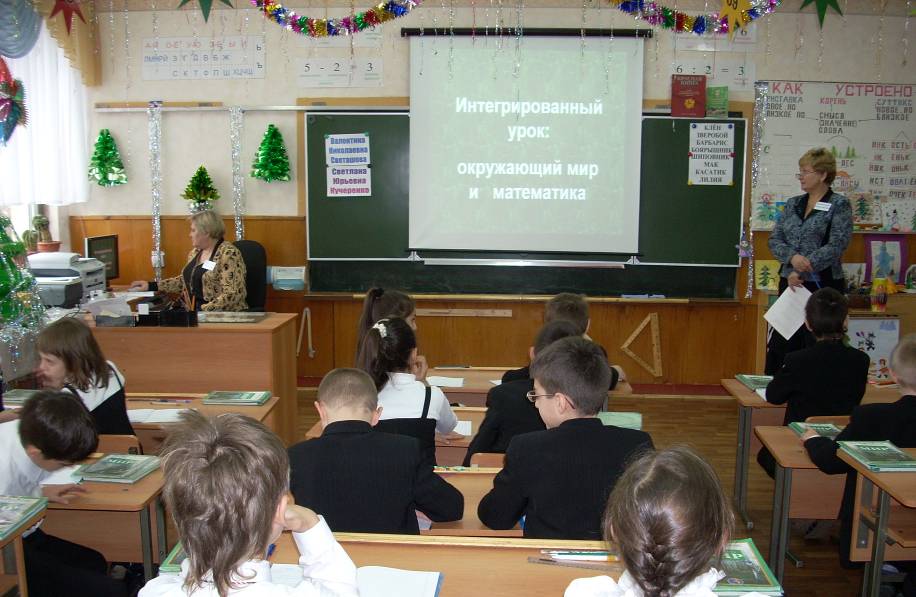 Урок проводился в другой школе в 3-ем классе в рамках работы педагогической мастерской.
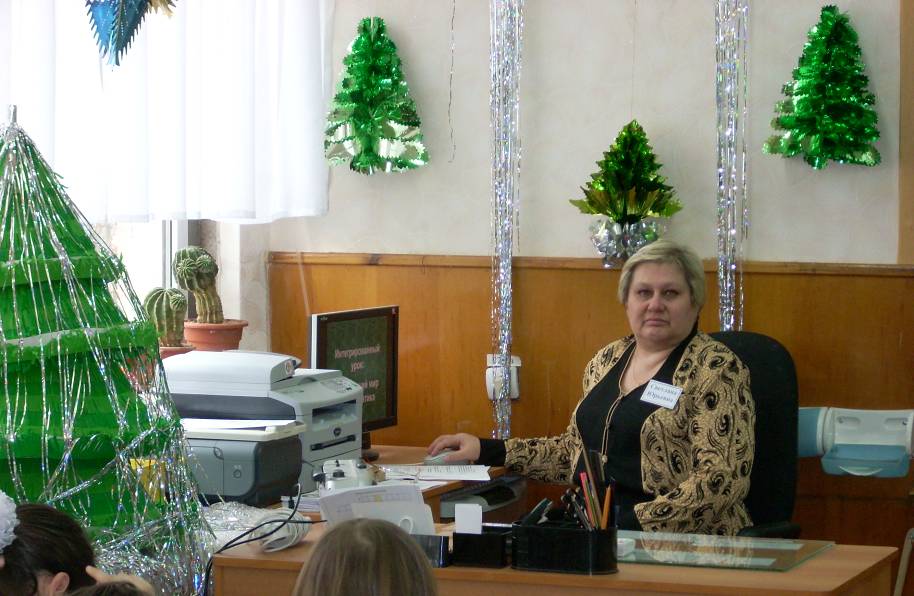 Использовались современные средства обучения.
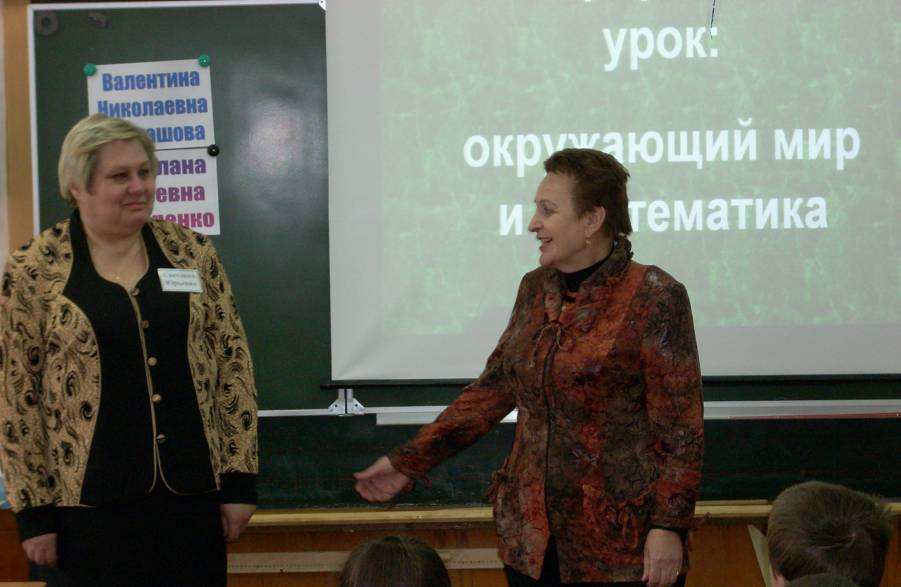 Урок проводился в классе учителя Костроминой Н.И. – выигравшей грант «Лучший учитель России».
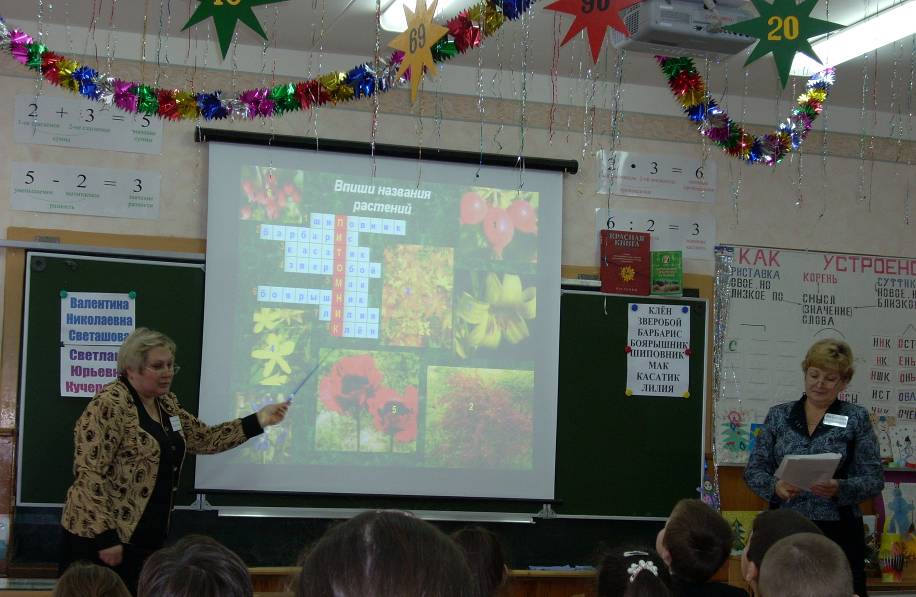 Фрагмент урока: заполнение кроссворда.
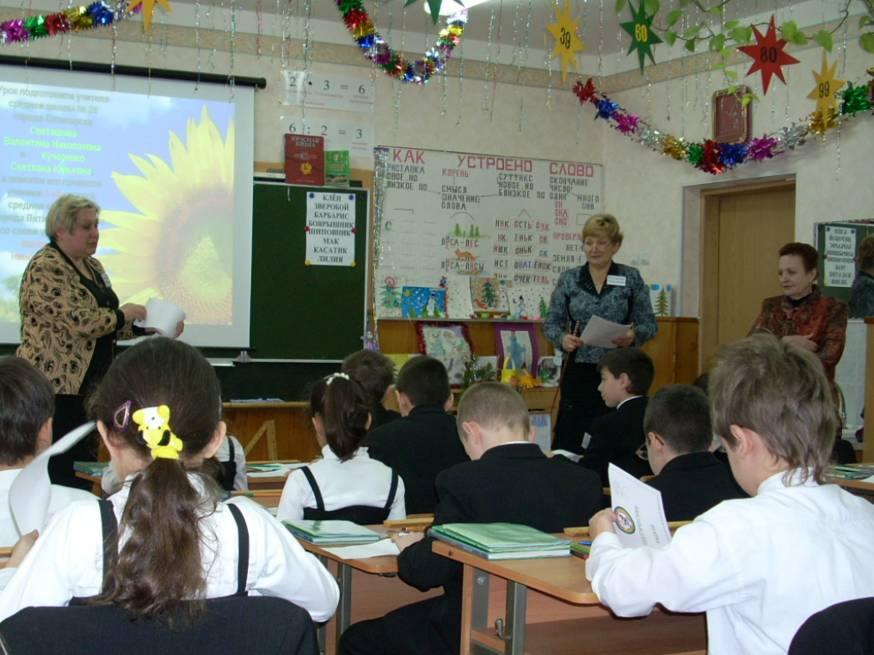 Подведение итога урока.
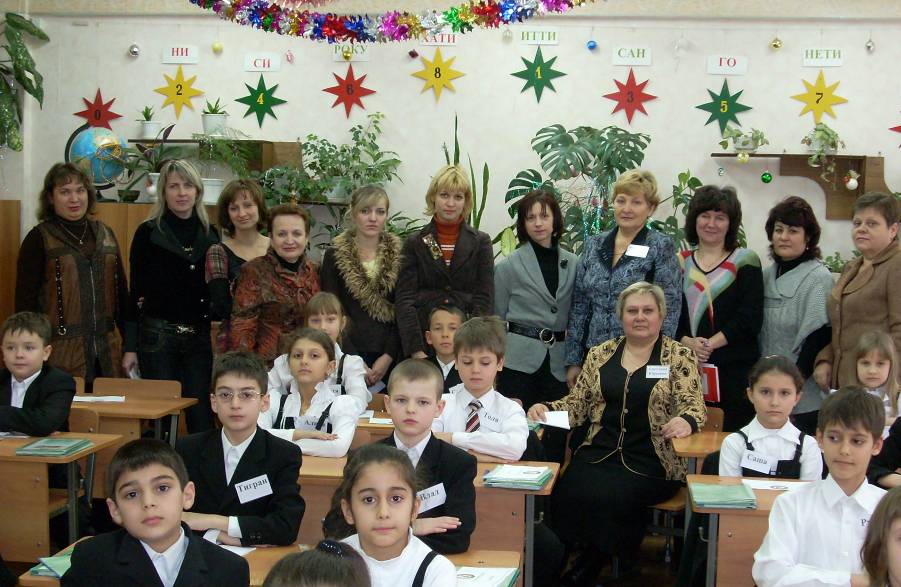 Учителя школ города Пятигорска, присутствовавшие на уроке